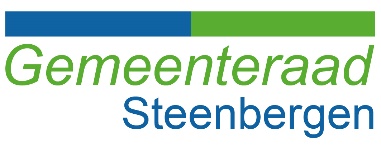 Lesprogramma VMBO
In gesprek met de gemeenteraad
www.raad.gemeente-steenbergen.nl
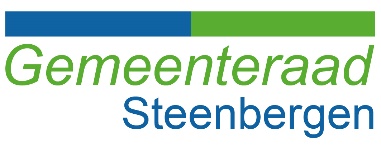 Even voorstellen
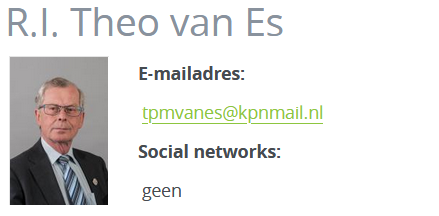 Lesprogramma VMBO – ‘t Ravelijn
www.raad.gemeente-steenbergen.nl
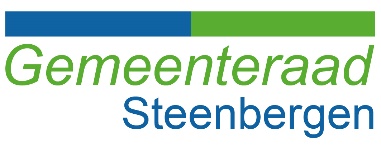 Wat willen we bereiken?
Jullie interesse wekken voor de lokale politiek (1e lesuur)

Een goed lesprogramma ontwikkelen dat ook op andere scholen gegeven kan worden (2e lesuur)
Lesprogramma VMBO – ‘t Ravelijn
www.raad.gemeente-steenbergen.nl
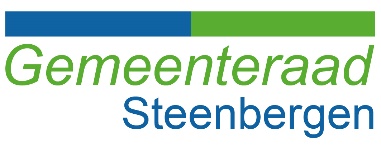 Wat gaan we daarvoor doen?
Interesse wekken voor de lokale politiek:
Hoe werkt de gemeenteraad?
Wat speelt er in de (lokale) politiek?
Wat vind je zelf en wat kun je daarmee?
Een goed lesprogramma ontwikkelen:
Lesprogramma doorlopen (1e lesuur)
Verbetervoorstellen opstellen in groepjes
Presenteren verbetervoorstellen
Lesprogramma VMBO – ‘t Ravelijn
www.raad.gemeente-steenbergen.nl
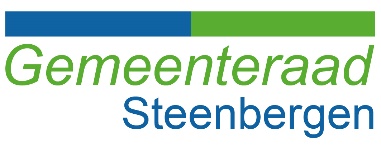 Hoe werkt de gemeenteraad?
Wie is eigenlijk ‘de baas’ in de gemeente?
De Burgemeester
Het college van B&W
De gemeenteraad
De ambtenaren
De bewoners zelf
Lesprogramma VMBO – ‘t Ravelijn
www.raad.gemeente-steenbergen.nl
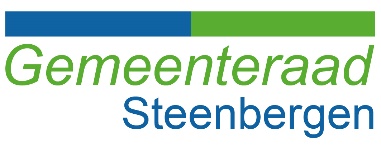 Hoe werkt de gemeenteraad?
Welke taken en rollen heeft de gemeenteraad?
Hoe werkt hij samen met de andere bestuursorganen?
Welke instrumenten heb je als raadslid daarbij?
Wie controleert de gemeenteraad?
Lesprogramma VMBO – ‘t Ravelijn
www.raad.gemeente-steenbergen.nl
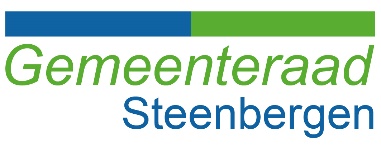 Wat speelt er, wat vind je en hoe breng je zaken onder de aandacht?
Welke zaken spelen er op dit moment in de landelijke politiek die van belang zijn voor jou/jullie? Wat vind je daar zelf van?
Welke zaken spelen er op dit moment in (de politiek van) Steenbergen en wat vind je daarvan?
Welke zaken spelen er op dit moment onder de jongeren uit de gemeente (die van belang zijn voor de lokale politiek)?
Hoe zou je die zaken onder de aandacht kunnen brengen?
Lesprogramma VMBO – ‘t Ravelijn
www.raad.gemeente-steenbergen.nl
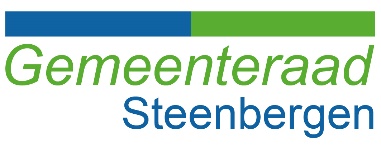 Het vervolg
Overleg in groepjes en bedenk hoe we het lesprogramma kunnen verbeteren
Maak een presentatie met daarin een concreet voorstel voor verbetering van het lesprogramma (maximaal 5 minuten)
Kom als groep op … naar de raadszaal, geef de presentatie en verdedig het voorstel
Lesprogramma VMBO – ‘t Ravelijn
www.raad.gemeente-steenbergen.nl